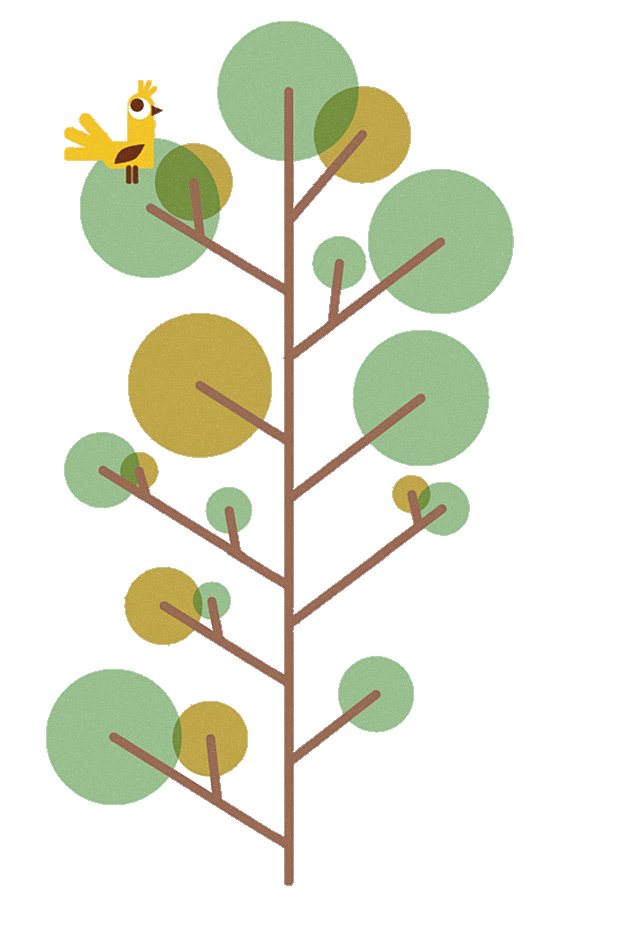 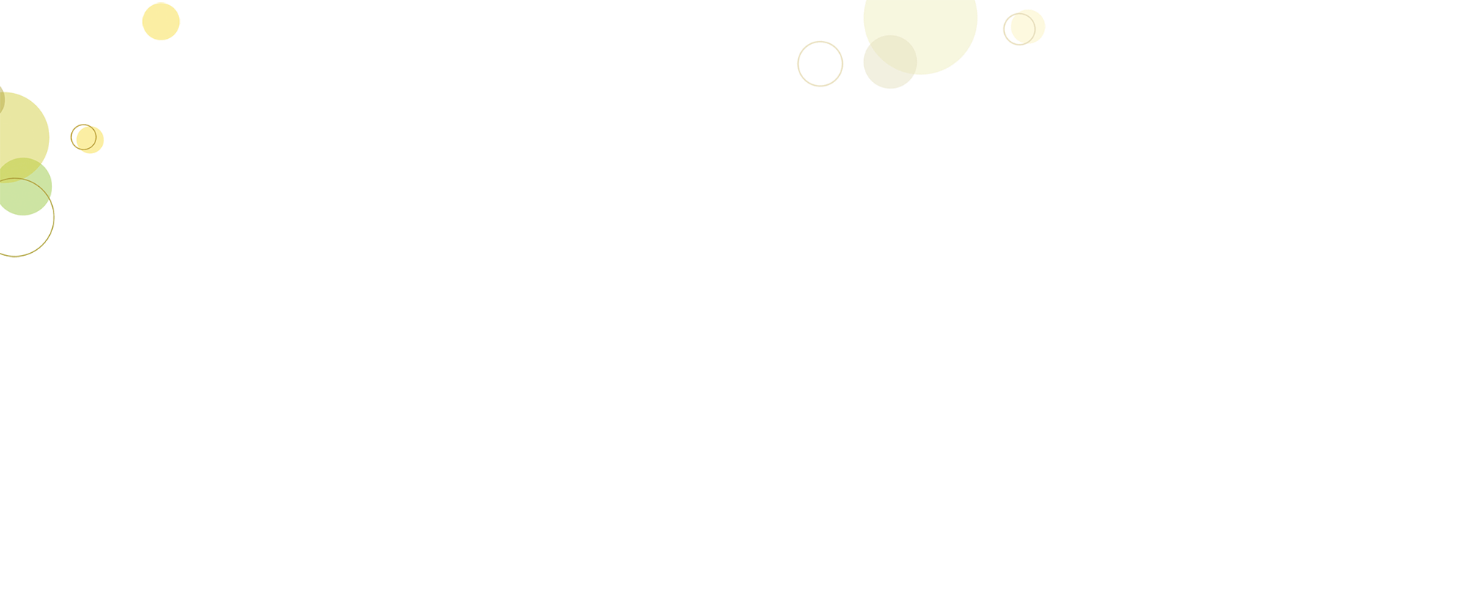 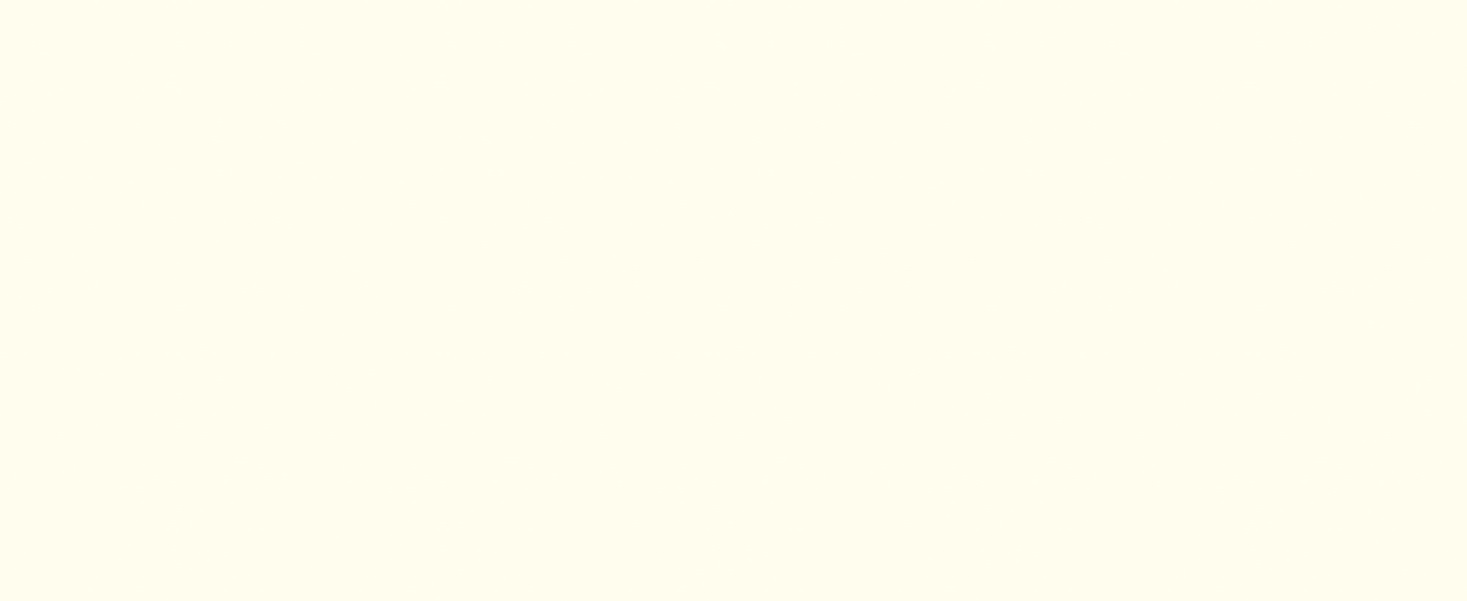 ĐẠO ĐỨC  4
Bài 3: BIẾT BÀY TỎ Ý KIẾN
Tiết 2
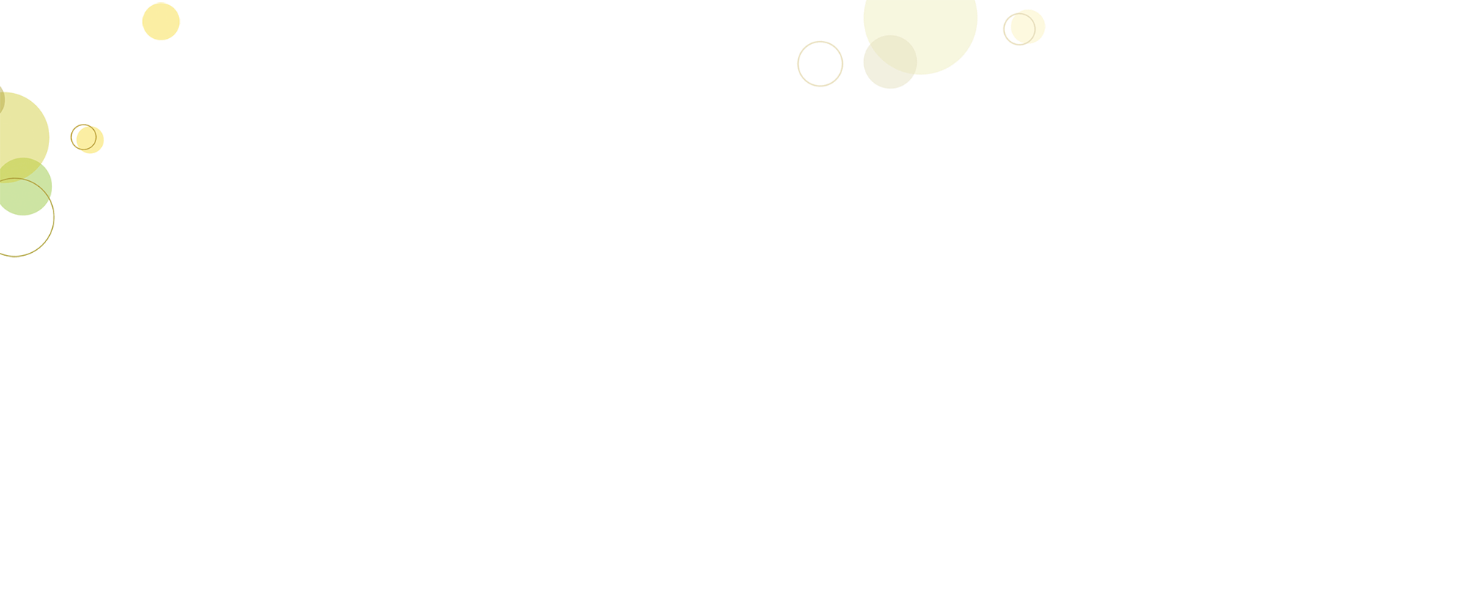 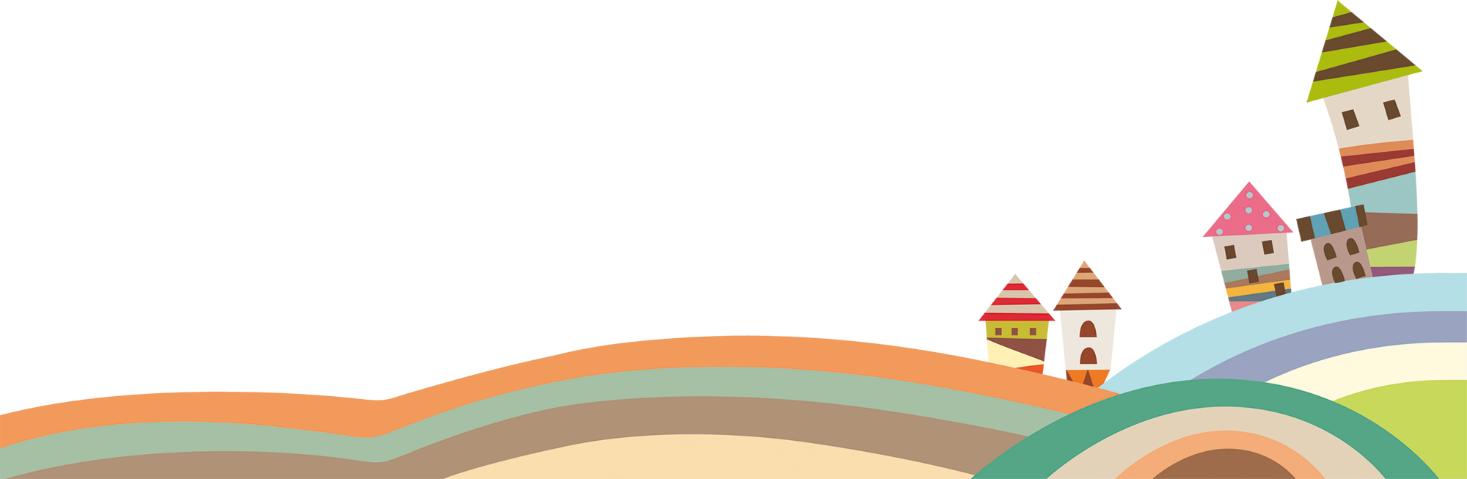 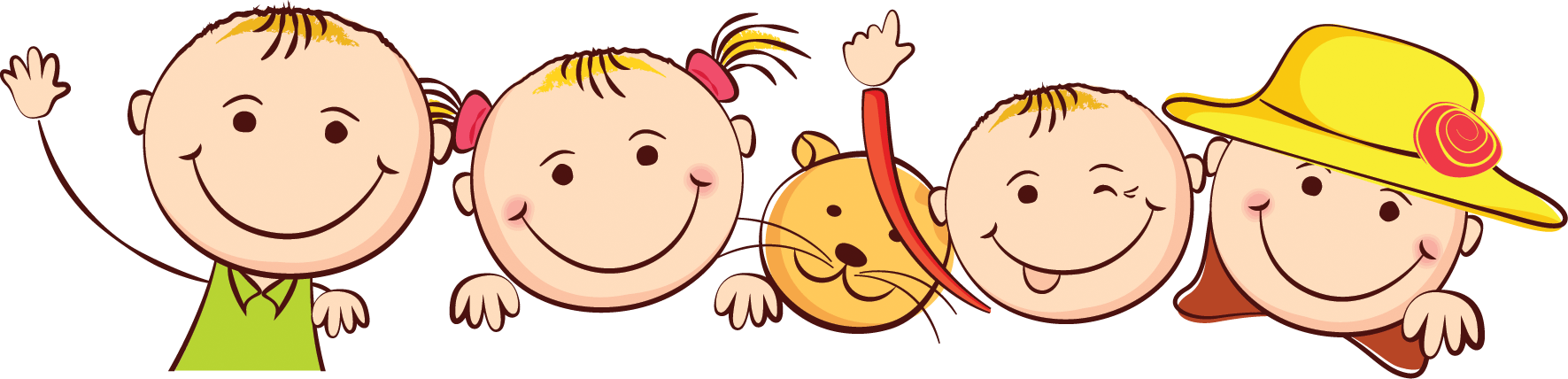 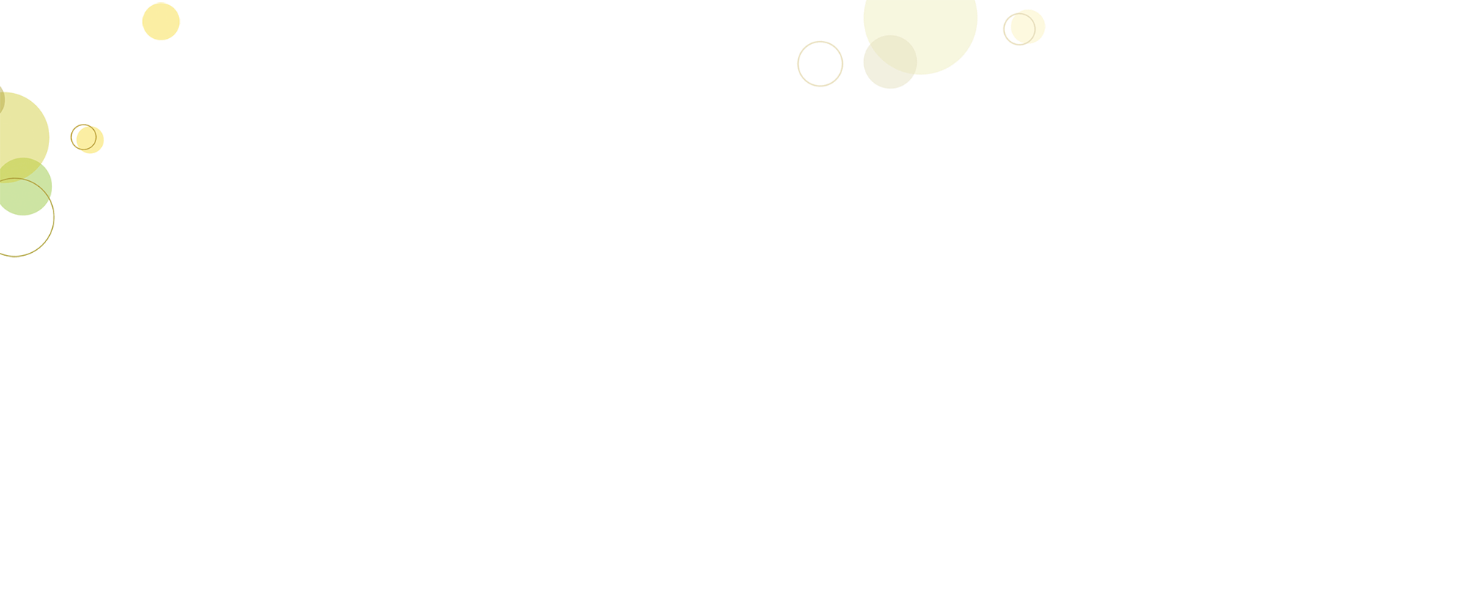 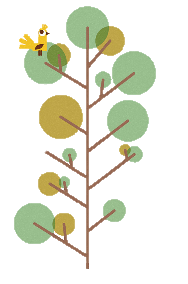 ĐẠO ĐỨC 
Bài 3: BIẾT BÀY TỎ Ý KIẾN
Hoạt động 2:  Thực hành
1. Em hãy nhận xét về những hành vi, việc làm của từng bạn trong mỗi trường hợp dưới đây:
A
Bạn Dung rất thích múa, hát. Vì vậy, bạn đã ghi tên tham gia vào đội văn nghệ của lớp.
B
Để chuẩn bị cho buổi liên hoan lớp, các bạn phân công Hồng mang khăn trải bàn. Hồng rất lo lắng vì nhà mình không có khăn nhưng lại ngại không dám nói.
C
Khánh đòi bố mẹ mua cho một chiếc cặp mới và nói sẽ không đi học nếu không có cặp mới.
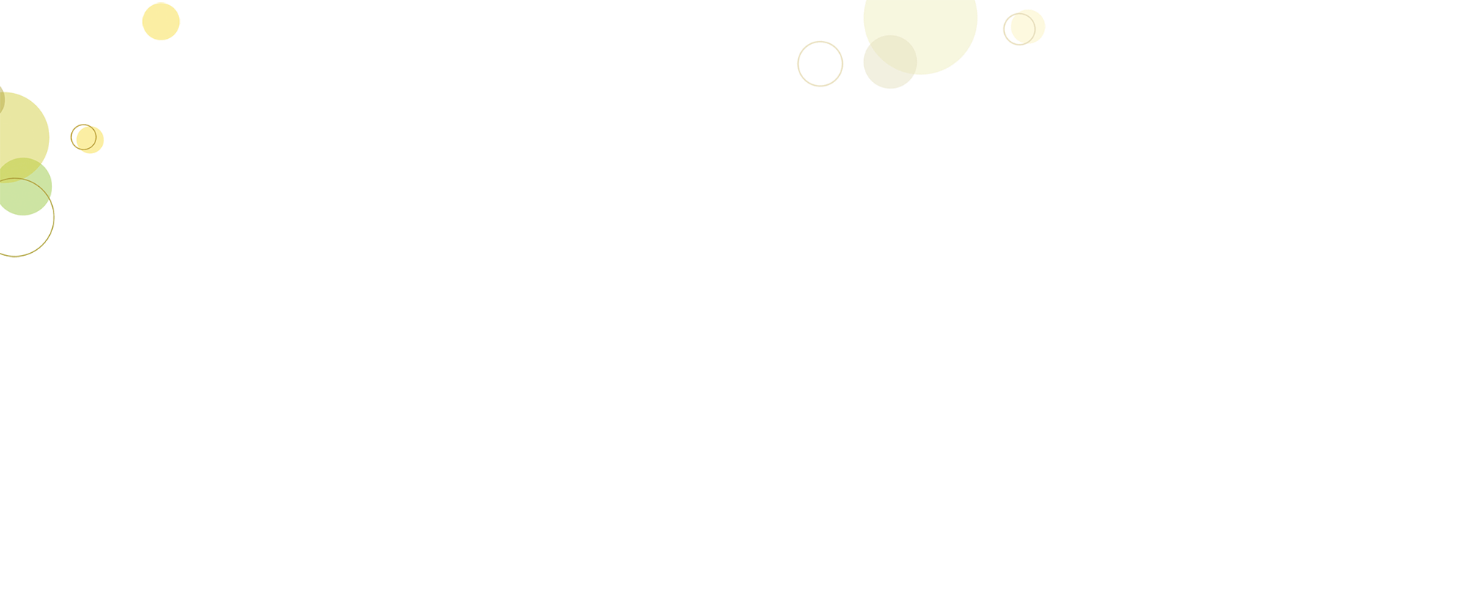 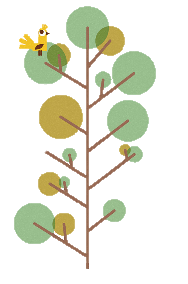 ĐẠO ĐỨC 
Bài 3: BIẾT BÀY TỎ Ý KIẾN
Hoạt động 2:  Thực hành
1. Em hãy nhận xét về những hành vi, việc làm của từng bạn trong mỗi trường hợp dưới đây:
Bạn Dung rất thích múa, hát. Vì vậy, bạn đã ghi tên tham gia vào đội văn nghệ của lớp.
Bạn Dung làm rất đúng, việc đó thể hiện được sự tự tin và niềm đam mê múa hát của Dung.
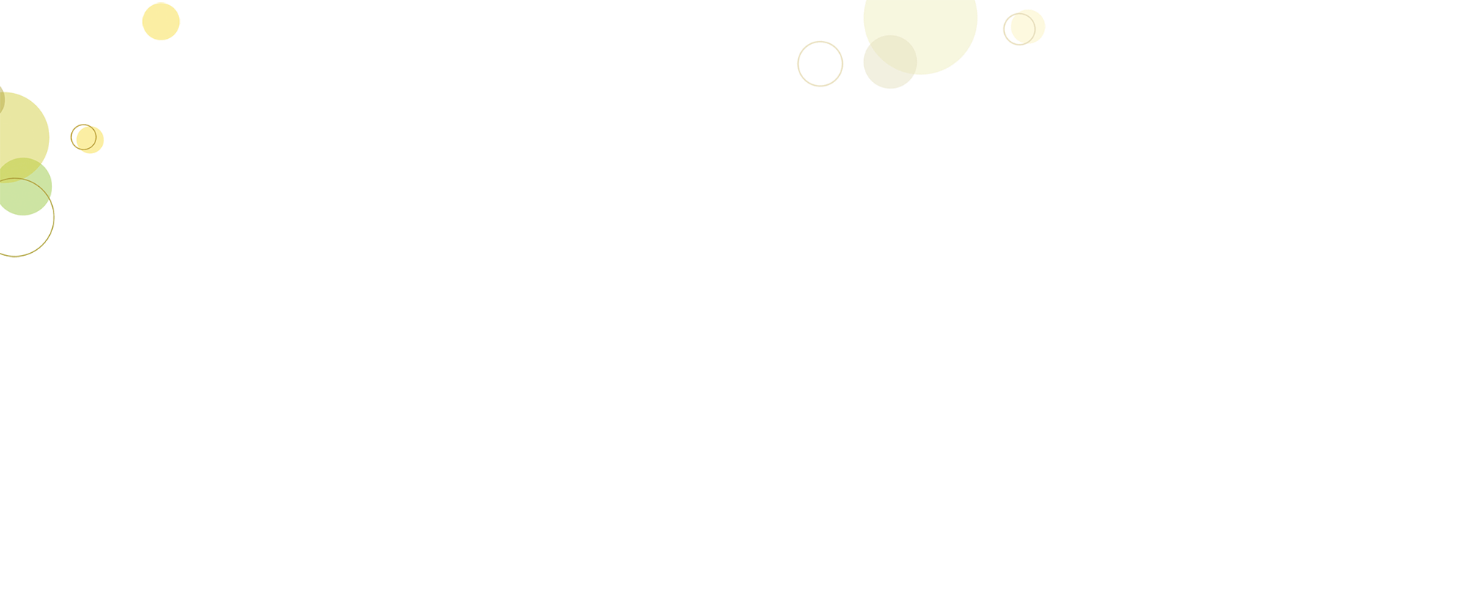 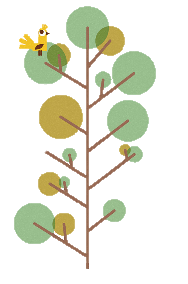 ĐẠO ĐỨC 
Bài 3: BIẾT BÀY TỎ Ý KIẾN
Hoạt động 2:  Thực hành
1. Em hãy nhận xét về những hành vi, việc làm của từng bạn trong mỗi trường hợp dưới đây:
b) Để chuẩn bị cho buổi liên hoan lớp, các bạn phân công Hồng mang khăn trải bàn. Hồng rất lo lắng vì nhà mình không có khăn nhưng lại ngại không dám nói.
Bạn Hồng nên ý kiến với lớp rằng nhà mình không có khan trải bàn. Lớp có thể phân công bạn khác hoặc cả lớp góp tiền mua khan trải bàn.
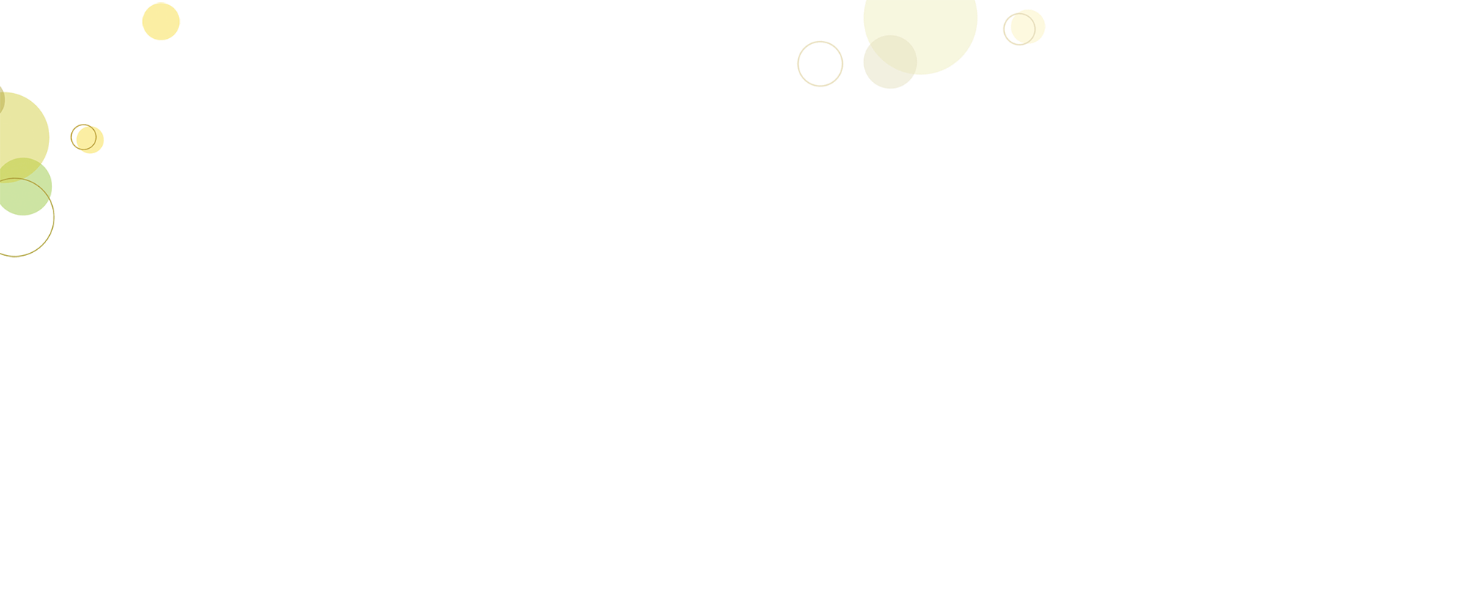 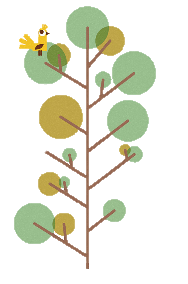 ĐẠO ĐỨC 
Bài 3: BIẾT BÀY TỎ Ý KIẾN
Hoạt động 2:  Thực hành
1. Em hãy nhận xét về những hành vi, việc làm của từng bạn trong mỗi trường hợp dưới đây:
c) Khánh đòi bố mẹ mua cho một chiếc cặp mới và nói sẽ không đi học nếu không có cặp mới.
Khánh làm thế là không đúng, nếu cặp của khánh chưa bị hỏng, vẫn dùng được thì nên tiếp tục dung. Nếu cặp của Khánh đã bị hỏng và không dung được nữa thì Khánh có thể xin ba mẹ, nhưng việc dọa nghỉ học là hoàn toàn sai.
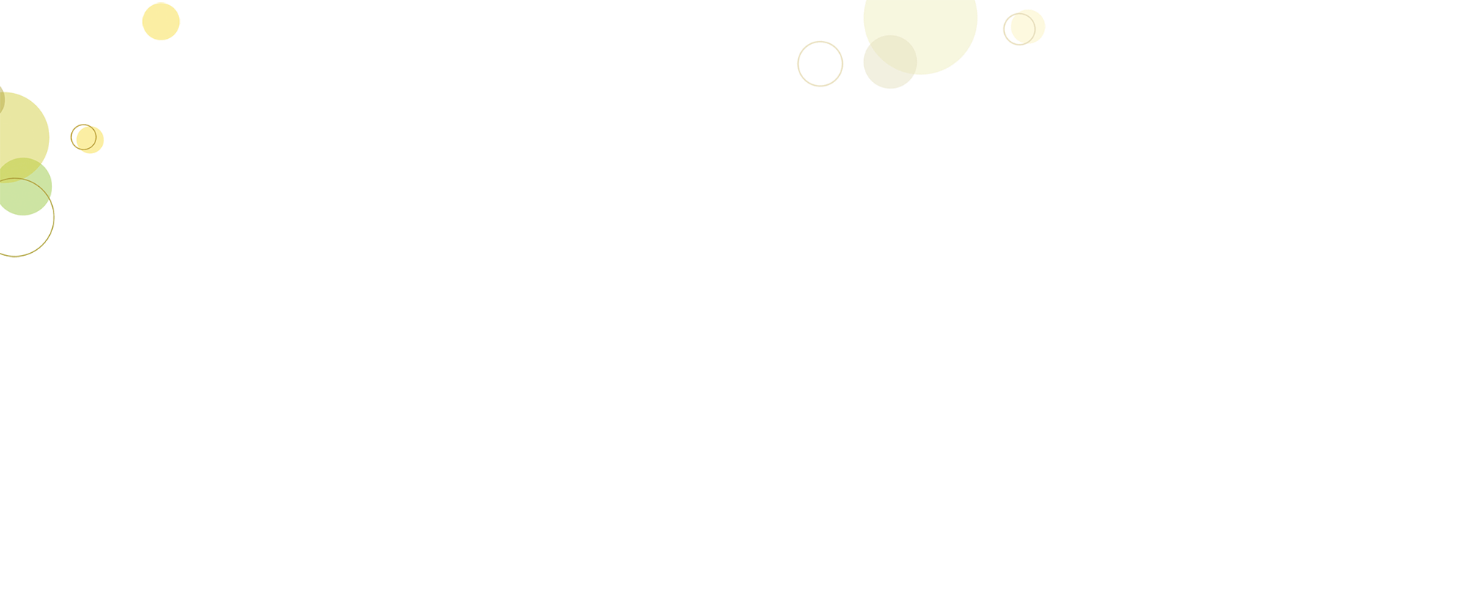 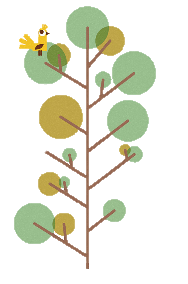 ĐẠO ĐỨC 
Bài 3: BIẾT BÀY TỎ Ý KIẾN
Em hãy bày tỏ thái độ tán thành hoặc không tán thành về những ý kiến dưới đây:
a. Trẻ em có quyền mong muốn, có ý kiến riêng về các vấn đề có liên quan đến trẻ em.
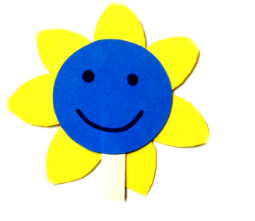 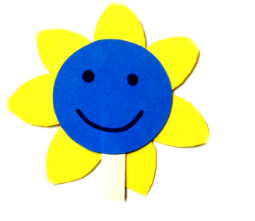 b. Cách chia sẻ, bày tỏ ý kiến phải rõ ràng và tôn trọng người nghe.
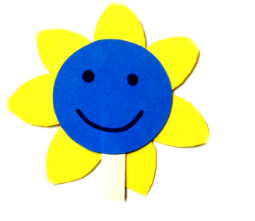 c. Trẻ em cần lắng nghe, tôn trọng ý kiến của người khác.
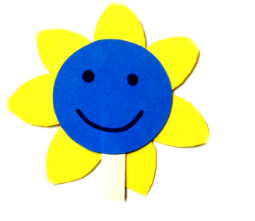 d. Người lớn cần lắng nghe ý kiến của trẻ em.
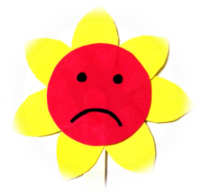 đ. Mọi ý muốn của trẻ em đều phải được thực hiện.
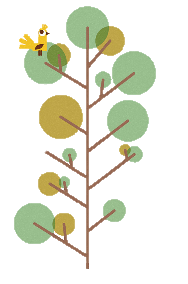 ĐẠO ĐỨC 
Bài 3: BIẾT BÀY TỎ Ý KIẾN
Kết luận:
Các ý kiến (a), (b), (c), (d) là  tán thành. Ý kiến (đ) là khong tán thành vì chỉ có những mong muốn thực sự có lợi cho  sự phát triển của chính các em và phù hợp với hoàn cảnh thực tế của gia đình, của đất nước mới cần được thực hiện.
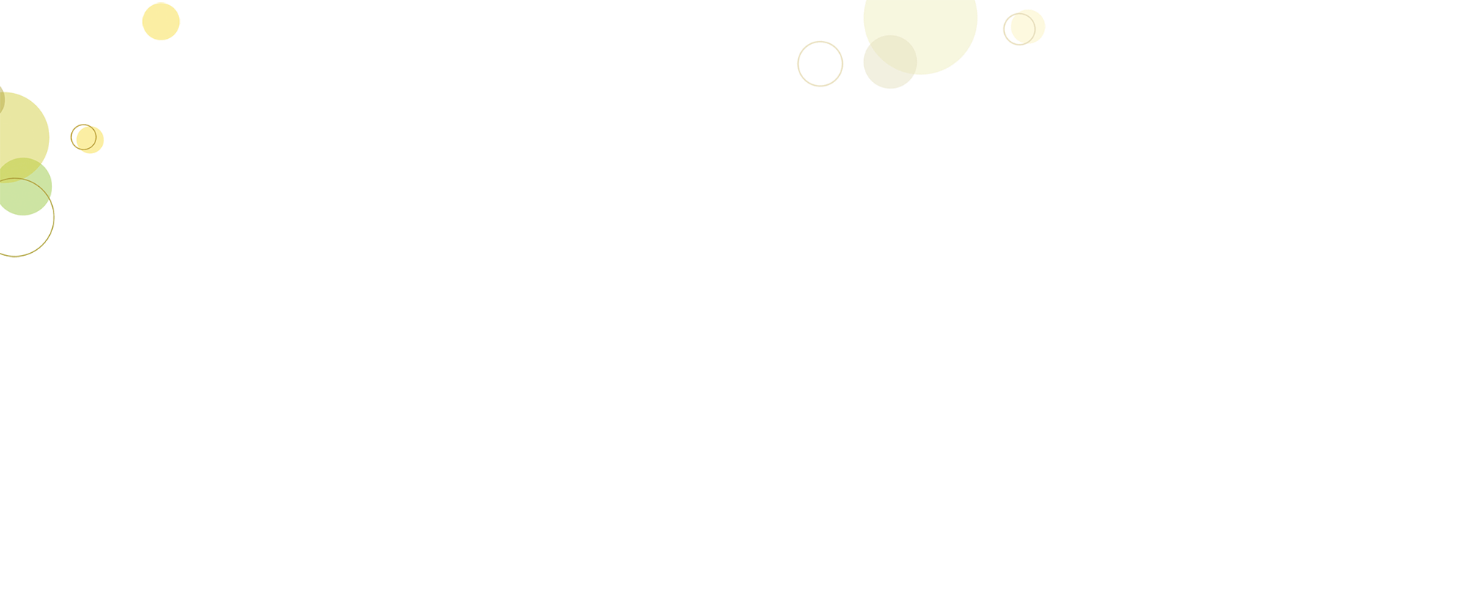 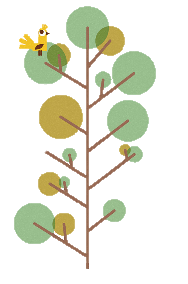 ĐẠO ĐỨC 
Bài 3: BIẾT BÀY TỎ Ý KIẾN
Theo các em, trẻ em có những quyền gì?
Quyền sống, chăm sóc, chăm sóc sức khỏe, học tập, vui chơi, giải trí, bày tỏ ý kiến,…
Khi bày tỏ ý kiến, các em cần có thái độ như thế nào?
Khi bày tỏ ý kiến, các em cần mạnh dạn, tự tin, trình bày rõ ràng, lịch sự.
Khi người khác trình bày ý kiến, chúng ta cần làm gì?
Tập trung lắng nghe, lịch sự và trả lời khi có yêu cầu.
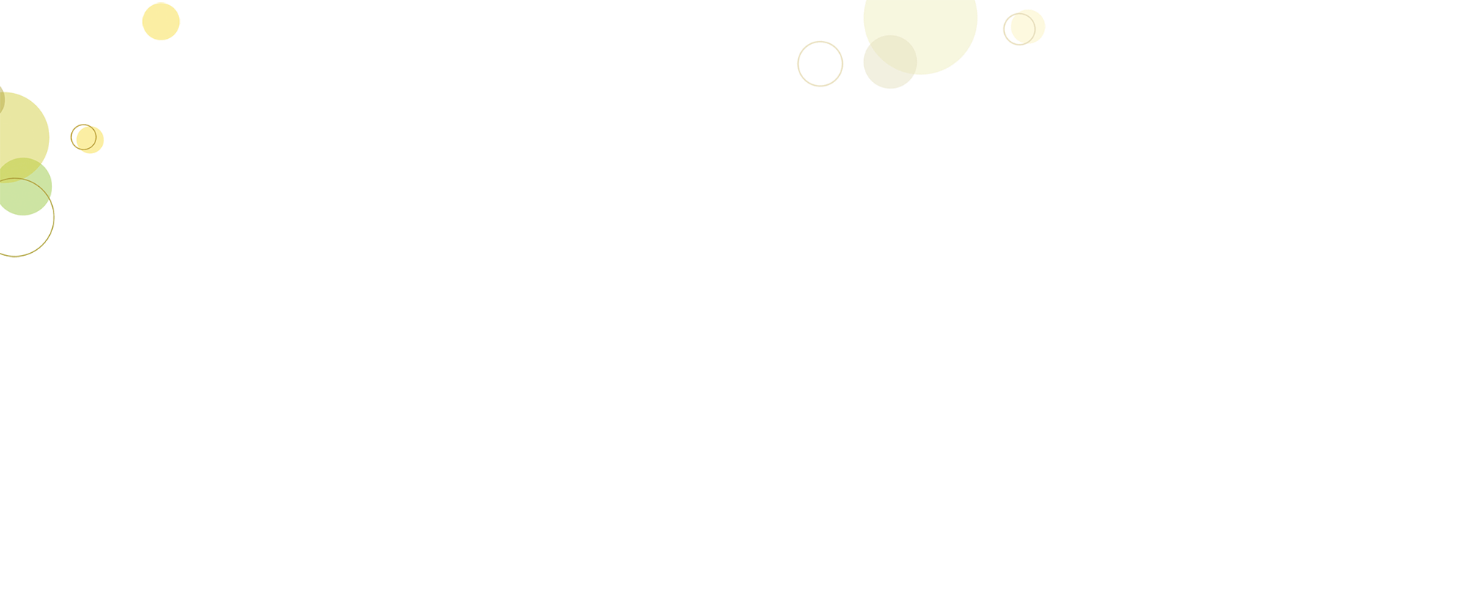 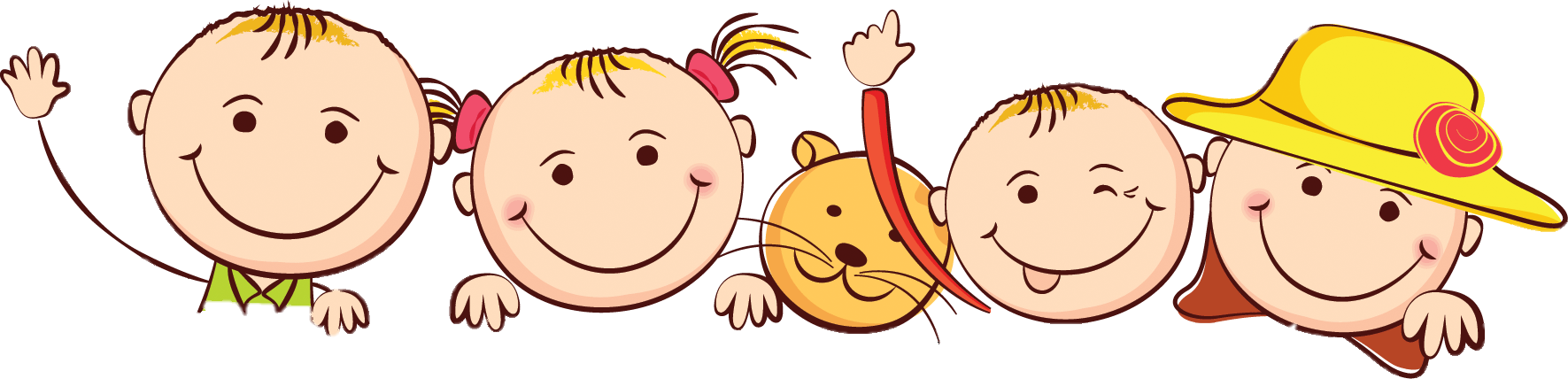 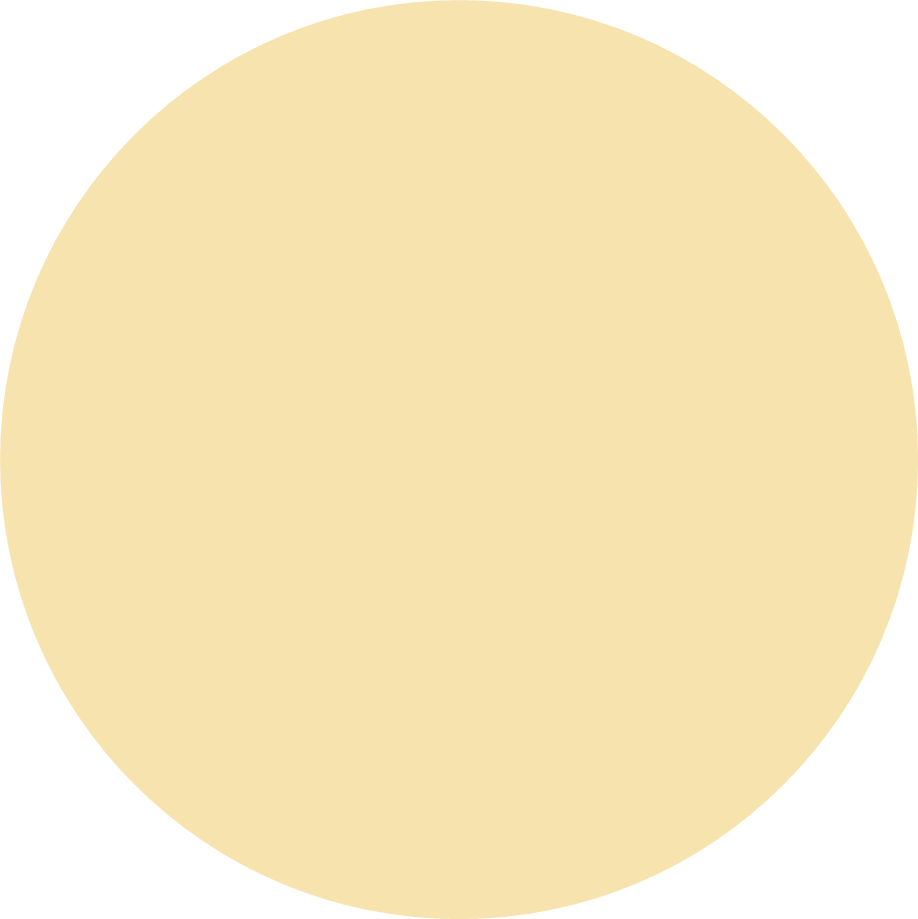 DẶN DÒ
Ôn lại bài đã học.
 Vận dụng điều đã học
 Chuẩn bị bài 4: Tiết kiệm tiền của
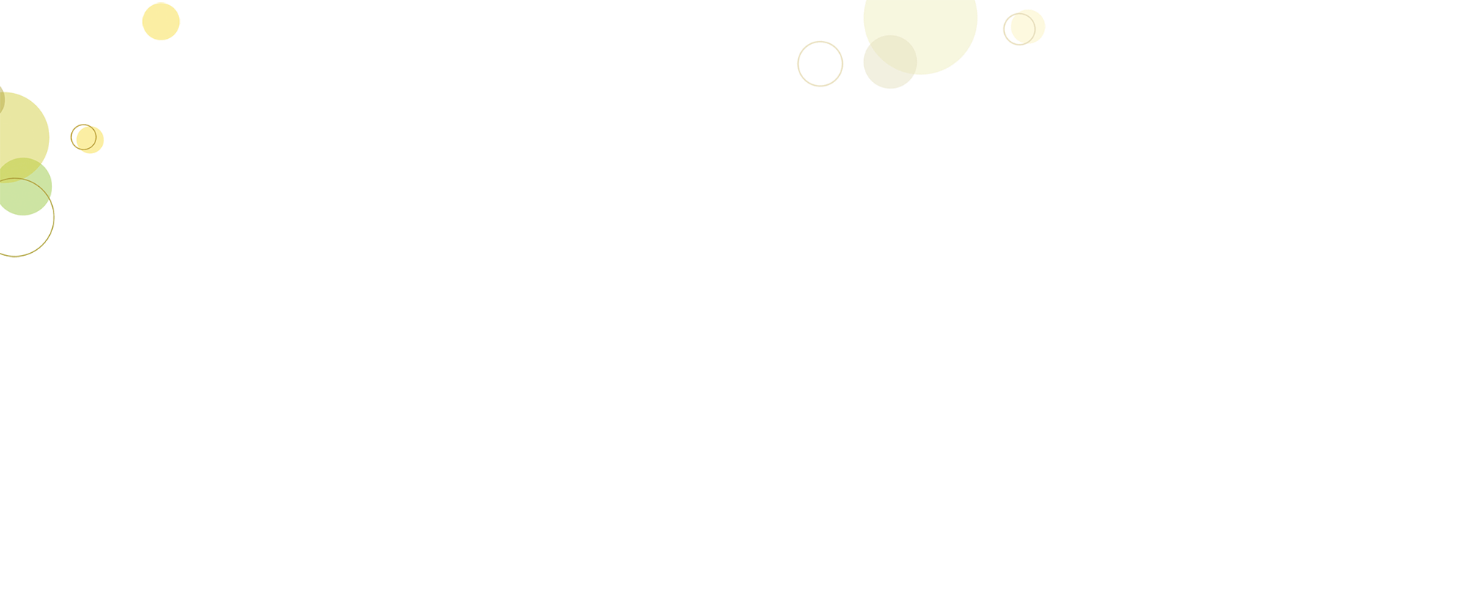 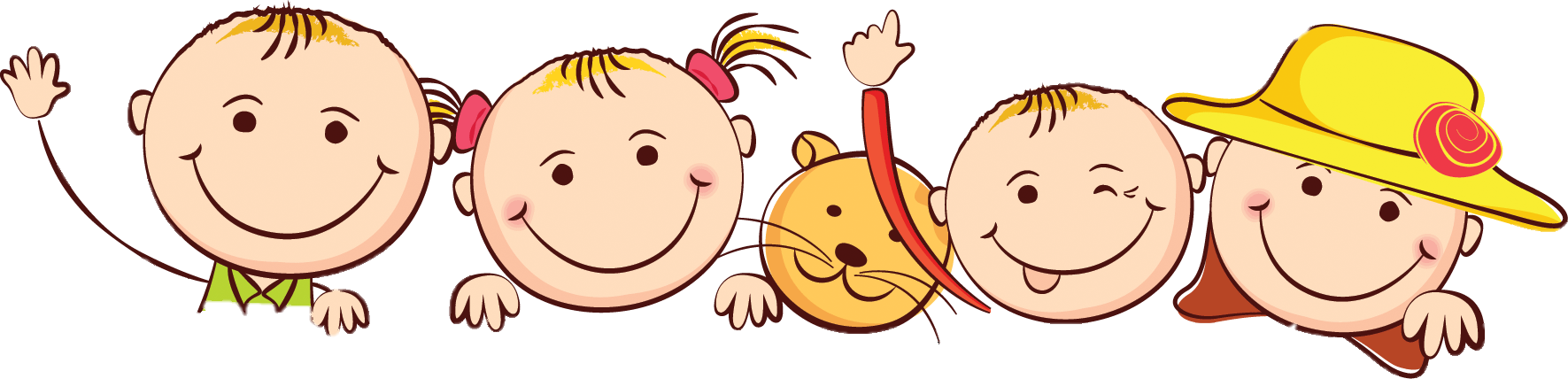 Tạm biệt!
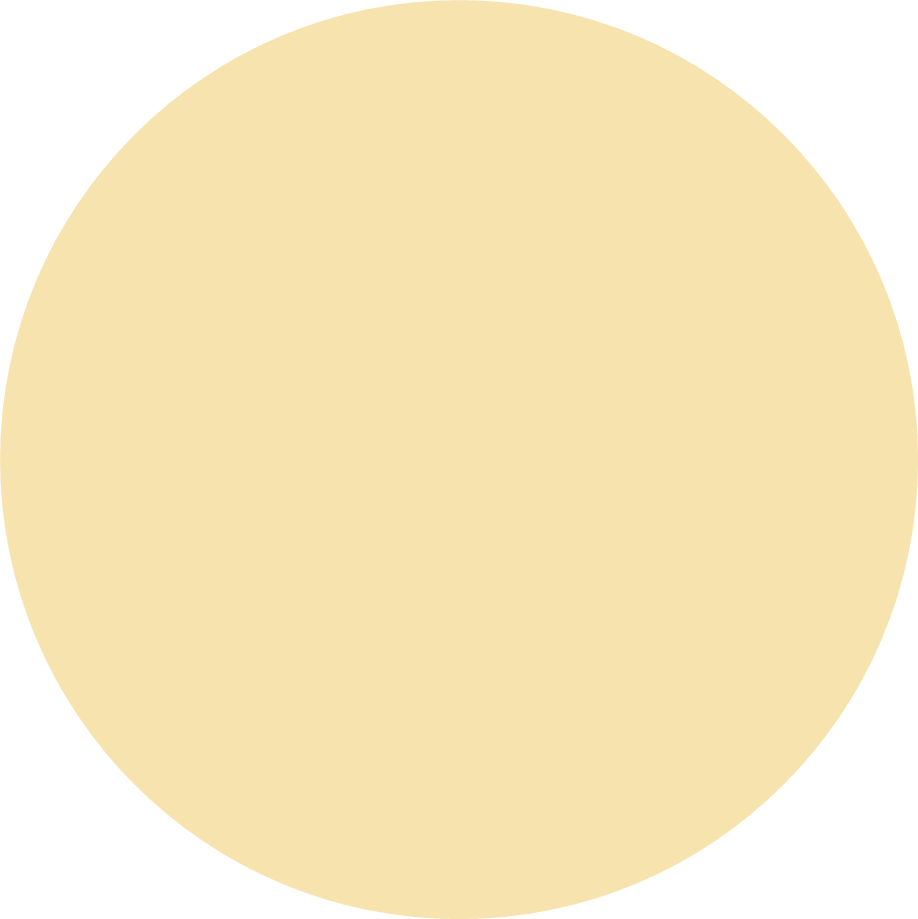